Google翻譯
（宜蘭縣版學生資訊課程教材）Chrome OS 版本
點選左下方「開始」，打開選單
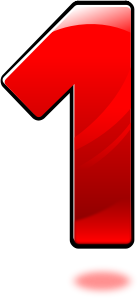 （宜蘭縣版學生資訊課程教材）Chrome OS 版本
點選「所有應用程式」
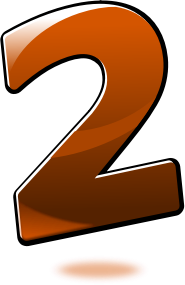 （宜蘭縣版學生資訊課程教材）Chrome OS 版本
點選「Chrome」圖示
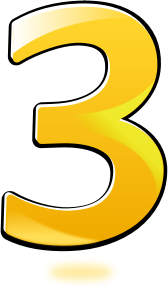 （宜蘭縣版學生資訊課程教材）Chrome OS 版本
搜尋列輸入「Google翻譯」
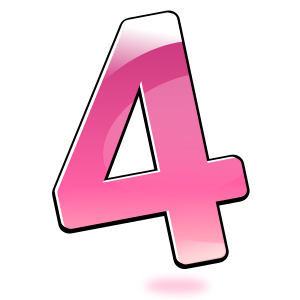 （宜蘭縣版學生資訊課程教材）Chrome OS 版本
點選「Google翻譯」
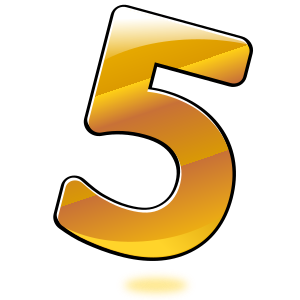 （宜蘭縣版學生資訊課程教材）Chrome OS 版本
選擇翻譯語言
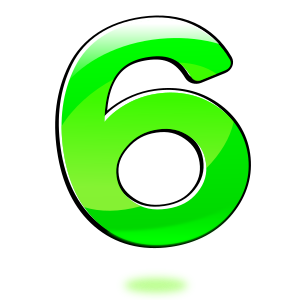 （宜蘭縣版學生資訊課程教材）Chrome OS 版本
輸入翻譯內容
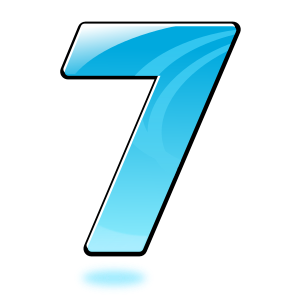 （宜蘭縣版學生資訊課程教材）Chrome OS 版本
翻譯結果會出現在右側
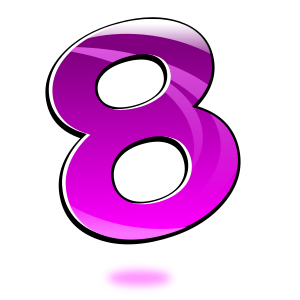 （宜蘭縣版學生資訊課程教材）Chrome OS 版本